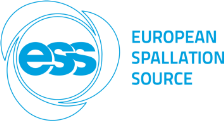 Mounting & MovementStages, Motion Stacks & ESS Requirements
Mounting and Movement 
Motion Stacks
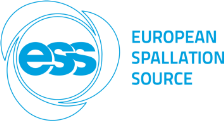 Translations in the sample area: 
Z-translation stage (up/down) 
X-translation stage (in the direction of the neutron beam) 
Y-translation (perpendicular to the neutron beam) – incorporated into the SEE

Other may also need: 
Pitch?
Roll?
Yaw?
i.e. rotations around each of the axis

Need to consider:
 Weight capacities, sizes
 Hexapods vs. stacks
 Additional space requirements, e.g. for plumbing
Mounting and Movement 
Stages and Mounting Levels
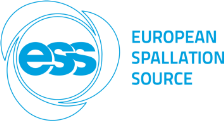 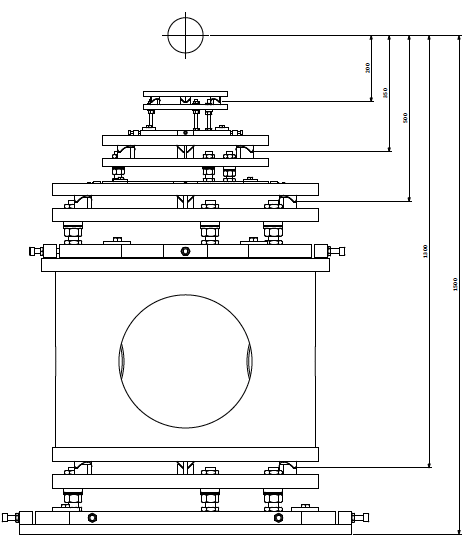 Mounting levels provided by Malcolm Guthrie
200 mm
Kinematic mounts for easy installation of SEE between different instruments - no need for bolting/unbolting each time
Level 3
350 mm
Level 2
500 mm
Level 1
1300 mm
1500 mm
Level 0
200 mm
Mounting and Movement 
Stages and Mounting Levels
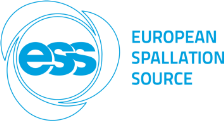 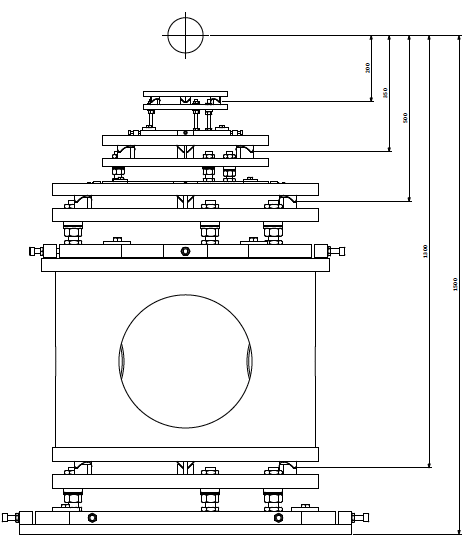 Mounting levels provided by Malcolm Guthrie
200 mm
Kinematic mounts for easy installation of SEE between different instruments - no need for bolting/unbolting each time
Level 3
350 mm
Level 2
500 mm
Level 1
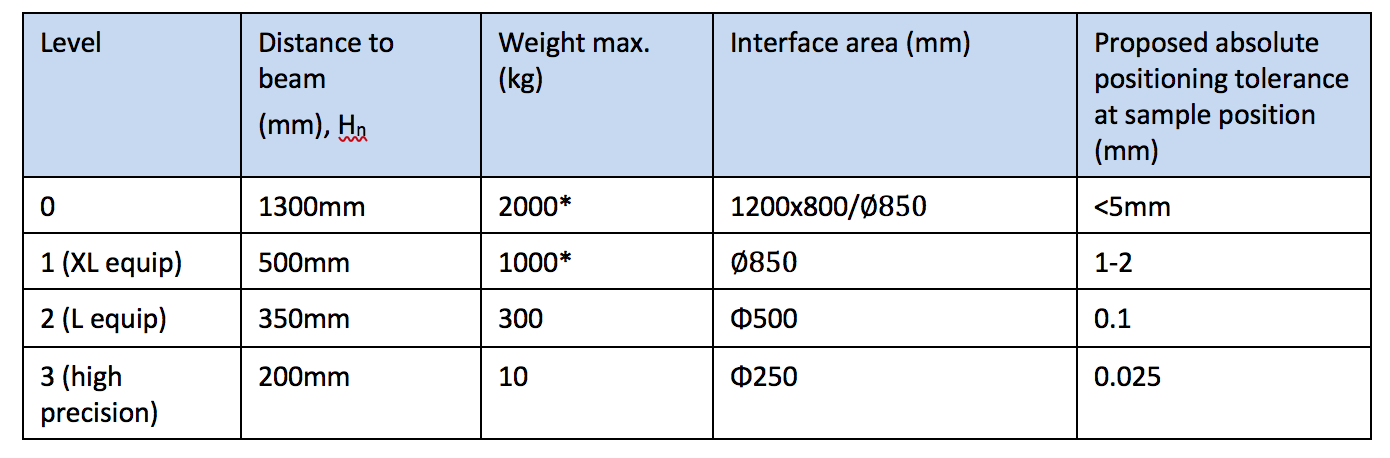 1300 mm
1500 mm
Level 0
200 mm
Motion Stacks
Current Design for LoKI
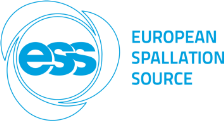 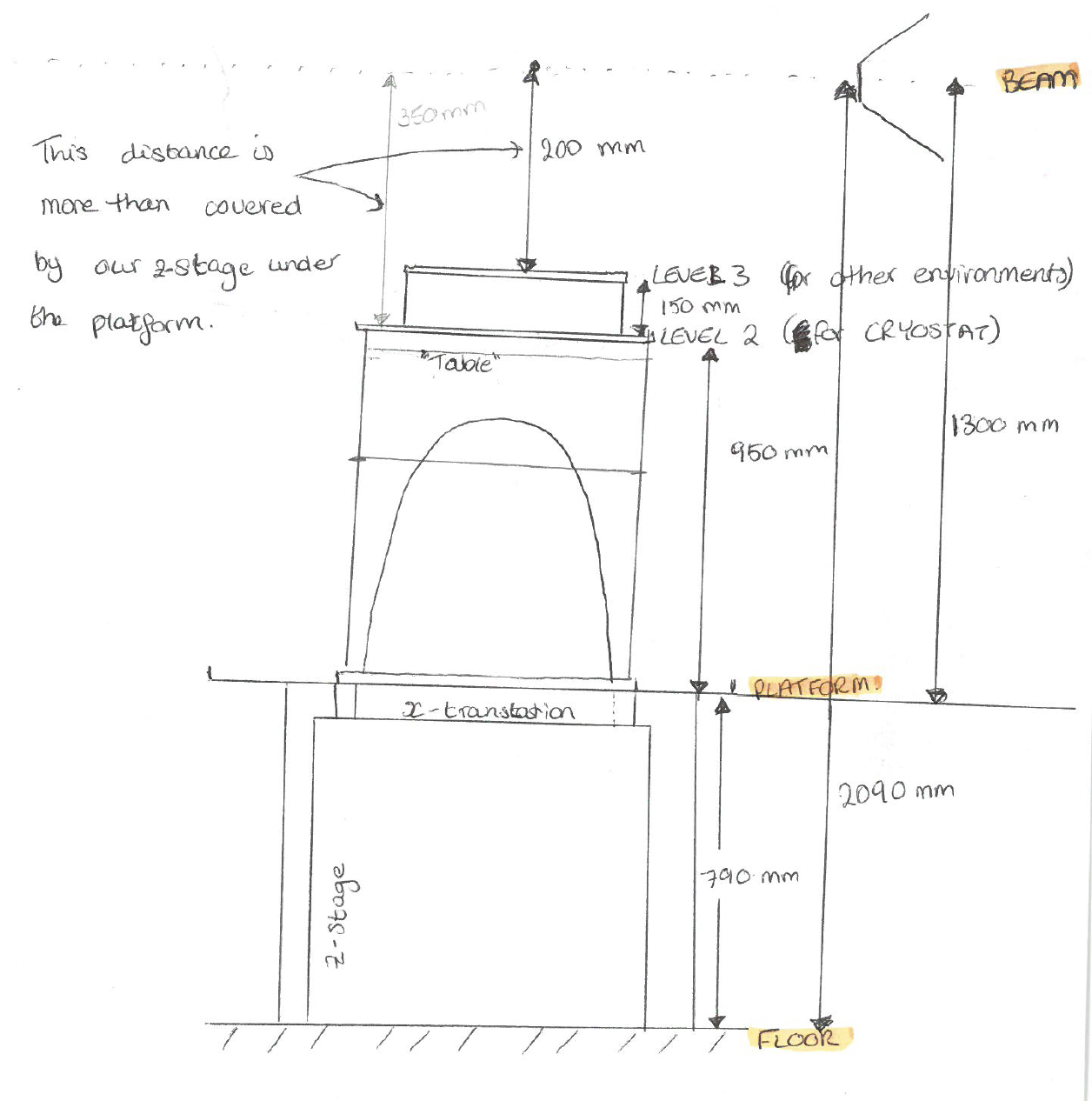 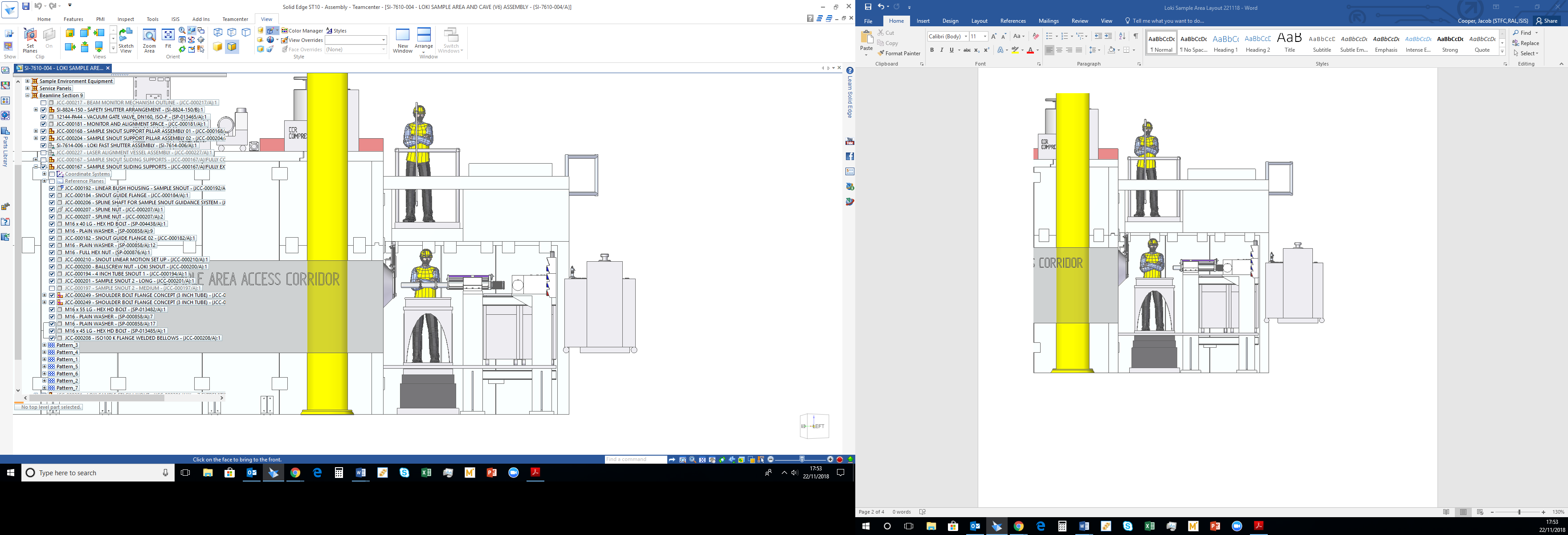 2000 mm
L3
L2
1300 mm
level “0” - platform
790 mm
The top of these stages (with Harald’s kinematic mount design?) will be lowered flush to the platform, i.e. “level 0”. Ideally allowing simple “tables” mounted with cumbersome SEE to be wheeled in and installed without each needing their own z- and x-translation tables
Z- & X-translation table
(under the platform?)
Mounting and Movement 
Stages, Motion Stacks and ESS Requirements
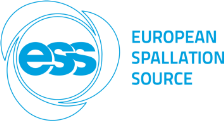 Things to consider: 
The height (z-translation) of the standard SANS (and NR?) sample holders
Evaluation of the SAD mounting stack prototype (probably haven’t had a chance to test yet though) 
Plan for building a prototype “level 0” kinematic mounting system: 
Build and see how it works at ISIS? 
Can it fit feasibility within the available turning areas?